АДМИНИСТРАЦИЯ ГОРОДСКОГО ОКРУГА ТОЛЬЯТТИУправление взаимодействия с общественностью
ТОЛЬЯТТИНСКАЯ ГОРОДСКАЯ 
ОБЩЕСТВЕННАЯ ОРГАНИЗАЦИЯ 
«ЛИГА АЗЕРБАЙДЖАНЦЕВ»

Зарегистрирована 19 сентября 2006 года.
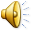 АДМИНИСТРАЦИЯ ГОРОДСКОГО ОКРУГА ТОЛЬЯТТИУправление взаимодействия с общественностью
Председатель правления – 
Алескер Рамазан оглы 
Алифов.
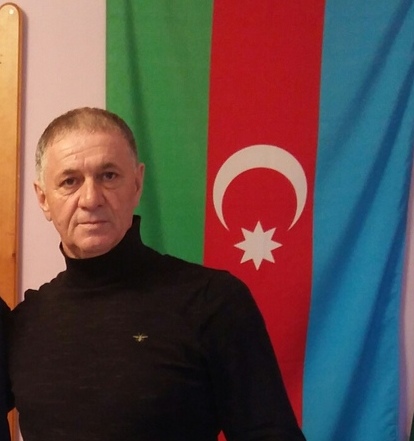 АДМИНИСТРАЦИЯ ГОРОДСКОГО ОКРУГА ТОЛЬЯТТИУправление взаимодействия с общественностью
Общая численность 
организации – 
45 человек.
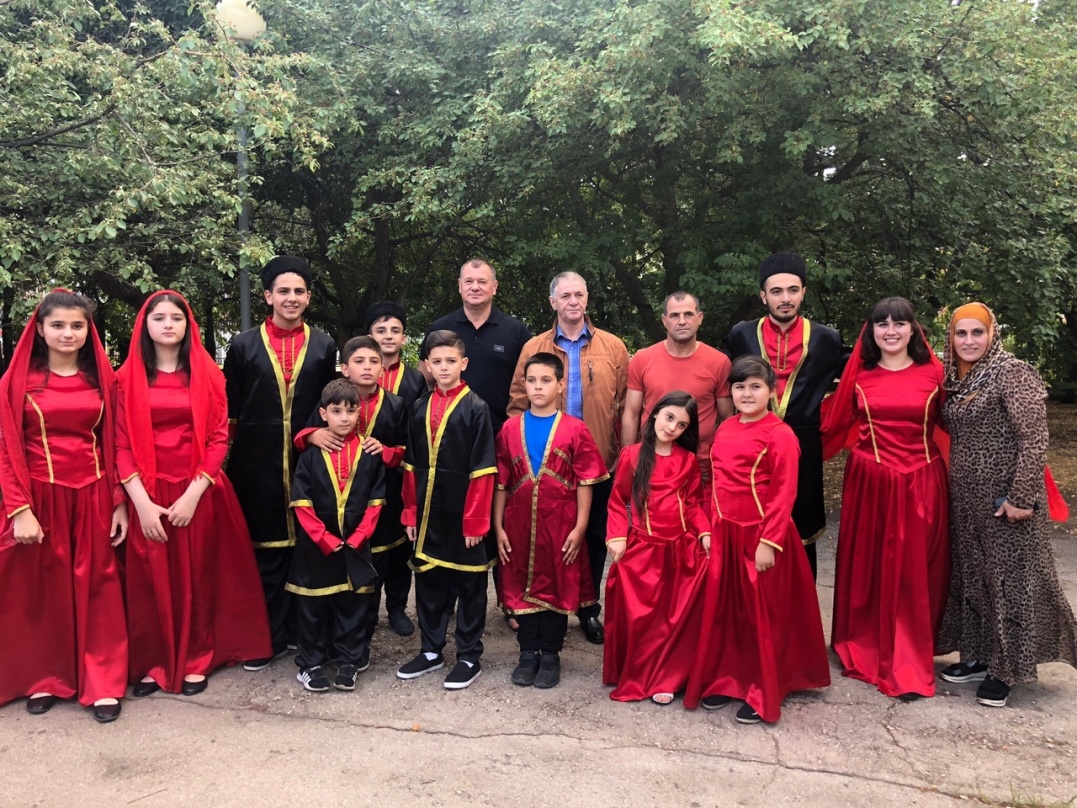 АДМИНИСТРАЦИЯ ГОРОДСКОГО ОКРУГА ТОЛЬЯТТИУправление взаимодействия с общественностью
ЦЕЛИ ОРГАНИЗАЦИИ:
- содействие сохранению, поддержке и развитию азербайджанской культуры в различных формах, а также содействие участию граждан в просветительской и благотворительной деятельности на территории г.о. Тольятти Самарской области.
АДМИНИСТРАЦИЯ ГОРОДСКОГО ОКРУГА ТОЛЬЯТТИУправление взаимодействия с общественностью
ВИДЫ ДЕЯТЕЛЬНОСТИ:
- развитие, пропаганда и популяризация азербайджанской культуры среди населения, формирование здорового образа жизни;
- развитие, пропаганда и популяризация азербайджанских обычаев, обрядов и национального языка;
АДМИНИСТРАЦИЯ ГОРОДСКОГО ОКРУГА ТОЛЬЯТТИУправление взаимодействия с общественностью
ВИДЫ ДЕЯТЕЛЬНОСТИ:
- содействие организации и усовершенствованию системы проведения региональных, межрегиональных и международных встреч азербайджанцев;
- развитие и укрепление связей с другими общественными организациями, содействующими развитию национальной азербайджанской культуры в Российской Федерации.
АДМИНИСТРАЦИЯ ГОРОДСКОГО ОКРУГА ТОЛЬЯТТИУправление взаимодействия с общественностью
ДОСТИЖЕНИЯ
Получена субсидия на реализацию социально-значимых мероприятий, направленных на развитие межнационального сотрудничества, сохранение и защиту самобытности, культуры, языков и традиций народов РФ в городском округе Тольятти в 2019 году.
ПРОЕКТ: «Календарный день образования Азербайджанской Республики»
АДМИНИСТРАЦИЯ ГОРОДСКОГО ОКРУГА ТОЛЬЯТТИУправление взаимодействия с общественностью
День образования Азербайджанской Республики
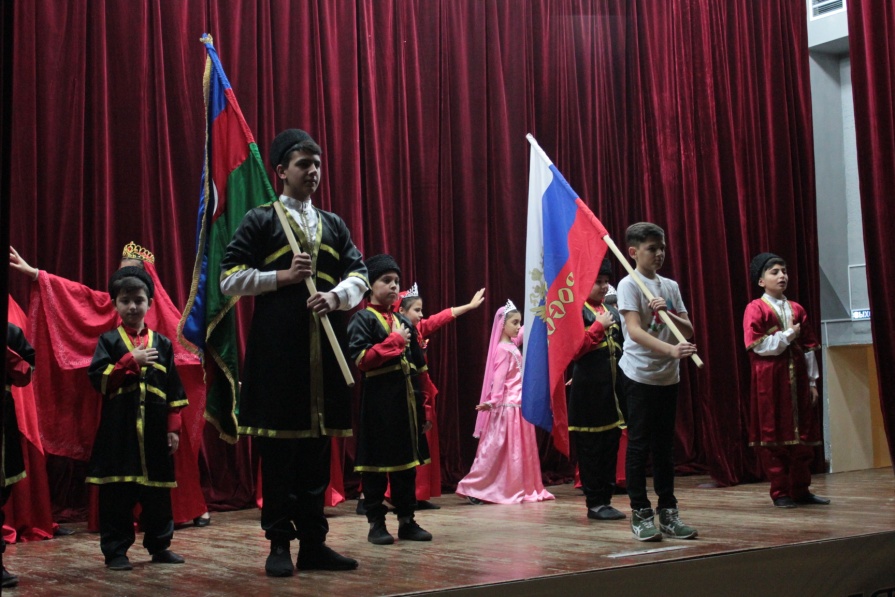 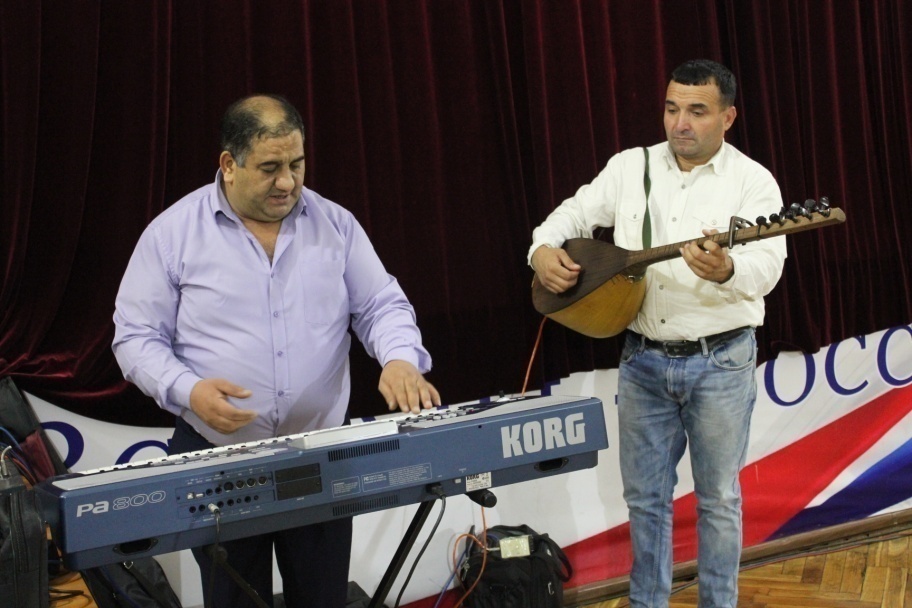 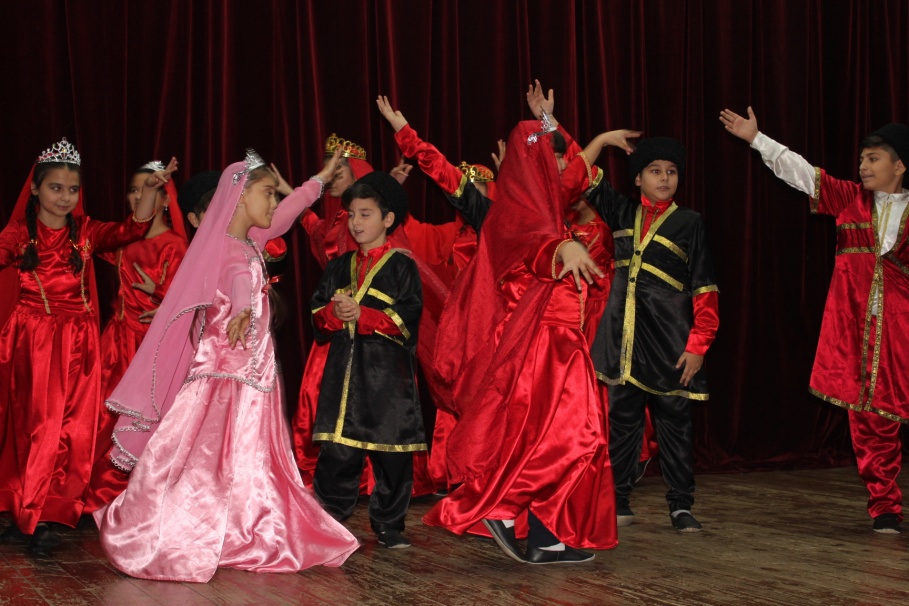 АДМИНИСТРАЦИЯ ГОРОДСКОГО ОКРУГА ТОЛЬЯТТИУправление взаимодействия с общественностью
ТВОРЧЕСКИЕ КОЛЛЕКТИВЫ ОРГАНИЗАЦИИ:






Фотографии из группы https://vk.com/ligaaz163
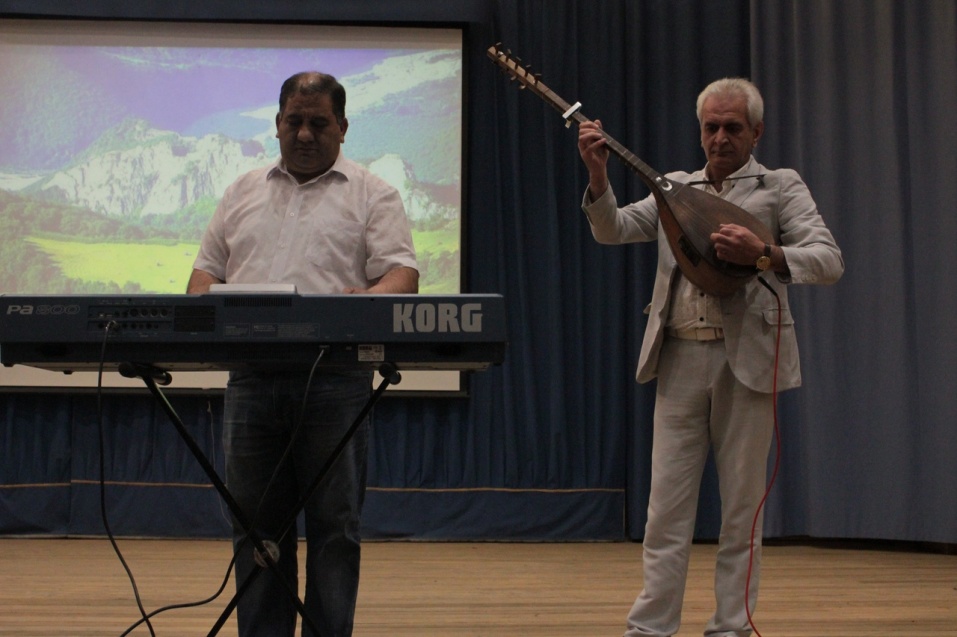 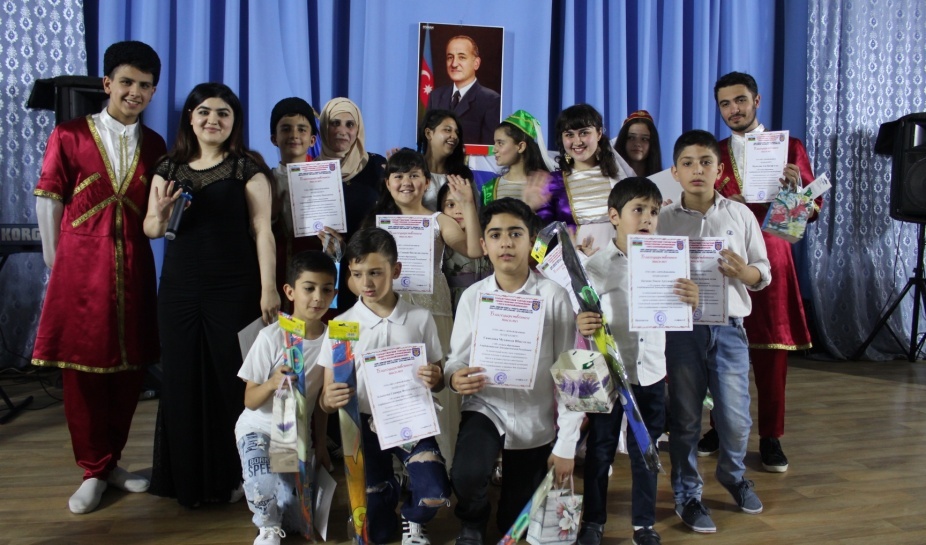 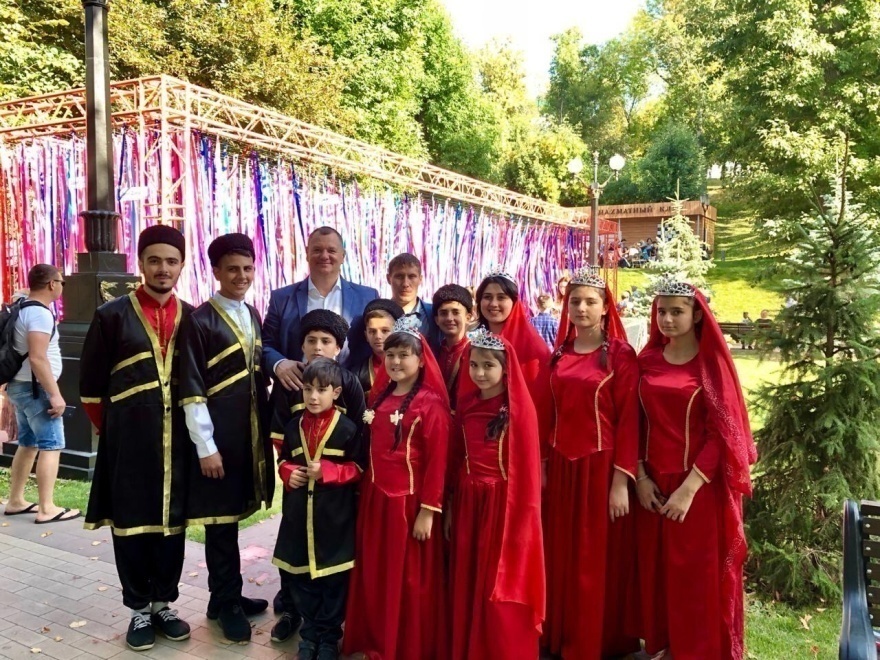 АДМИНИСТРАЦИЯ ГОРОДСКОГО ОКРУГА ТОЛЬЯТТИУправление взаимодействия с общественностью
СПОРТИВНЫЕ КОЛЛЕКТИВЫ ОРГАНИЗАЦИИ:










Фотографии из группы https://vk.com/ligaaz163
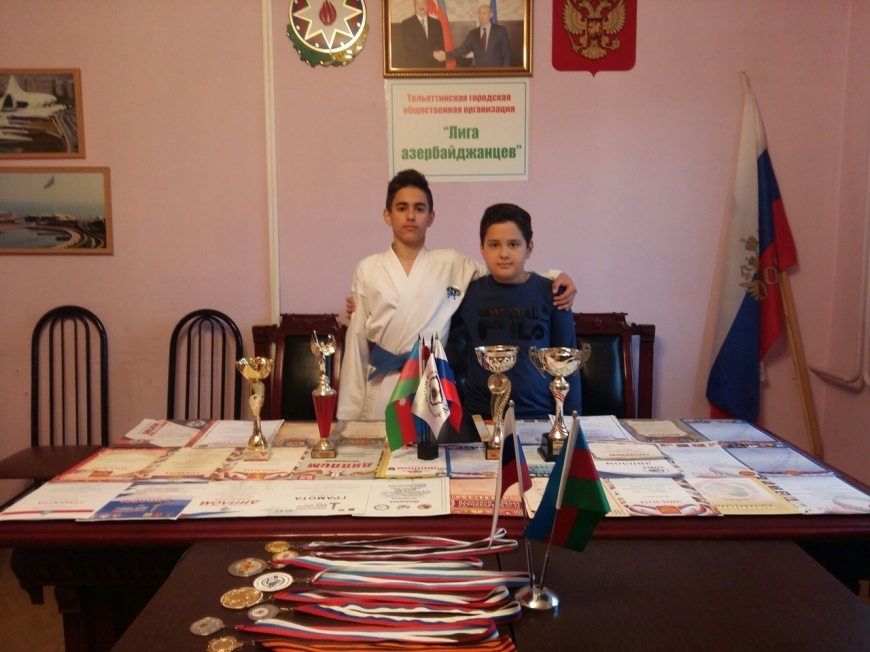 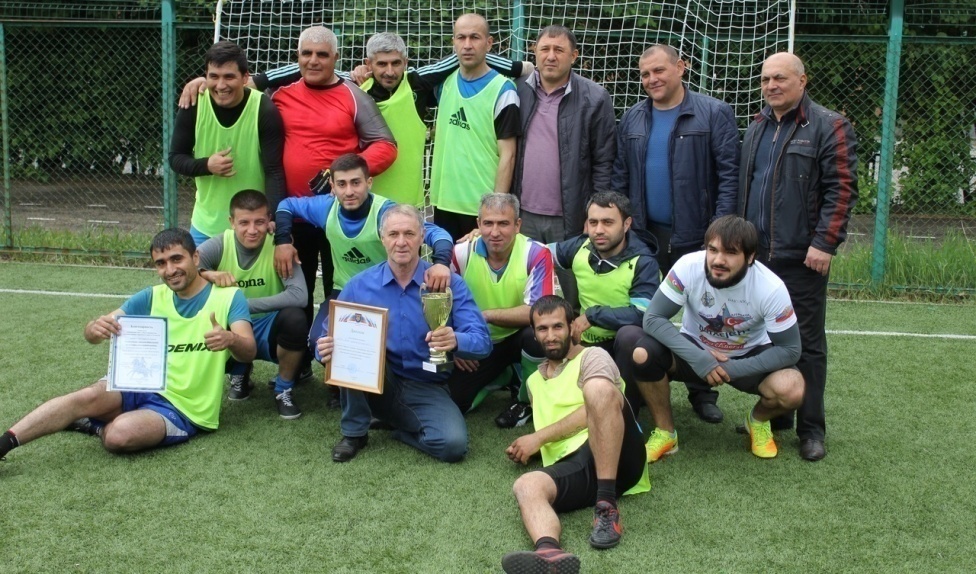 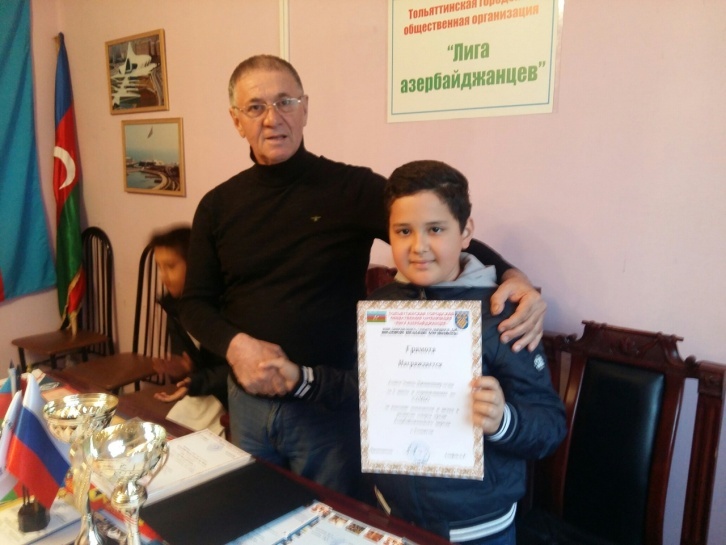 АДМИНИСТРАЦИЯ ГОРОДСКОГО ОКРУГА ТОЛЬЯТТИУправление взаимодействия с общественностью
ОСНОВНЫЕ НАЦИОНАЛЬНЫЕ ПРАЗДНИКИ:
21 марта – Новруз Байрам.
28 мая – День республики Азербайджан.
31 декабря – День солидарности всех азербайджанцев мира.
АДМИНИСТРАЦИЯ ГОРОДСКОГО ОКРУГА ТОЛЬЯТТИУправление взаимодействия с общественностью
Юридический адрес:
Самарская область, г. Тольятти, 
Обводное шоссе, д. 66.
elschad2014@yandex.ru
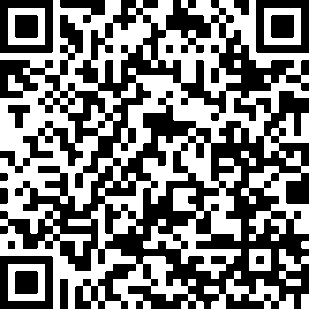